Piccoli  storici …a  mirto
Piccoli  storici …a  mirto
IC  CROSIA
Piccoli  storici …a  mirto
IC  CROSIA
Plesso Via dell’Arte
Piccoli  storici …a  mirto
IC  CROSIA
Plesso Via dell’Arte
Classe  3°A
Piccoli  storici …a  mirto
IC  CROSIA
Plesso Via dell’Arte
Classe  3°A
Ins. Cuda Francesca
«Lo STORICO  ricostruisce gli avvenimenti del passato attraverso la ricerca e lo studio dei documenti e delle tracce che gli uomini hanno lasciato nel loro passaggio»

(B. Proto, Guida alla conoscenza storica, Mursia)
IN  OGNI  PAESE O  CITTA’
IN  OGNI  PAESE O  CITTA’
CI SONO TRACCE DEL PASSATO
IN  OGNI  PAESE O  CITTA’
CI SONO TRACCE DEL PASSATO
CHE AIUTANO A CAPIRE LA VITA DEGLI UOMINI 
VISSUTI  PRIMA  DI NOI !!!
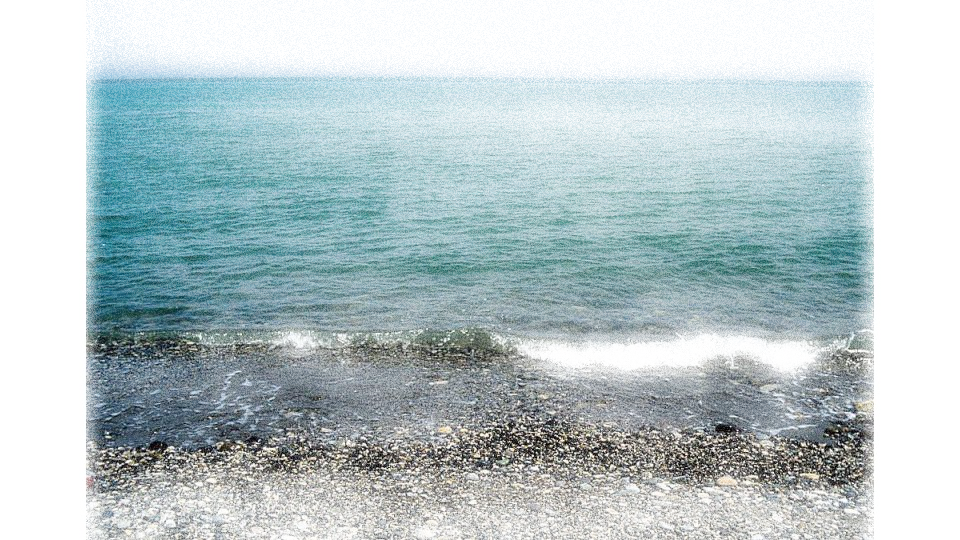 … 	e  a  MIRTO?
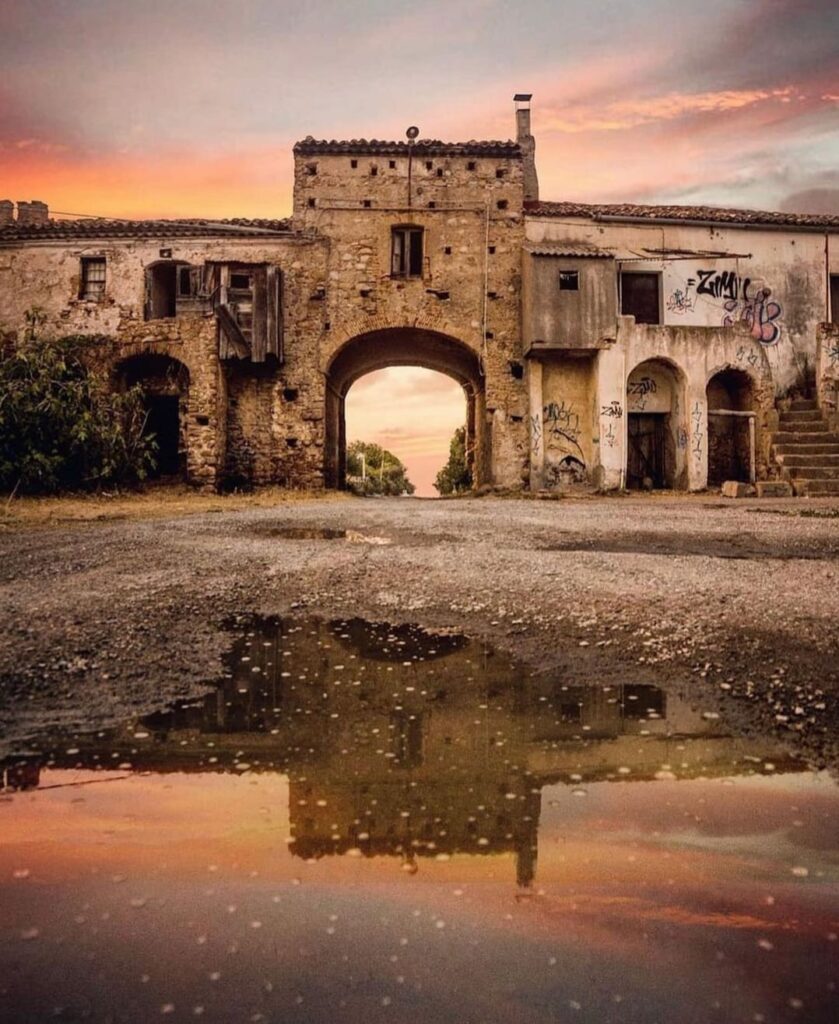 Fonti (sitografia ):Meraviglie di Calabria e Ionio Notizie
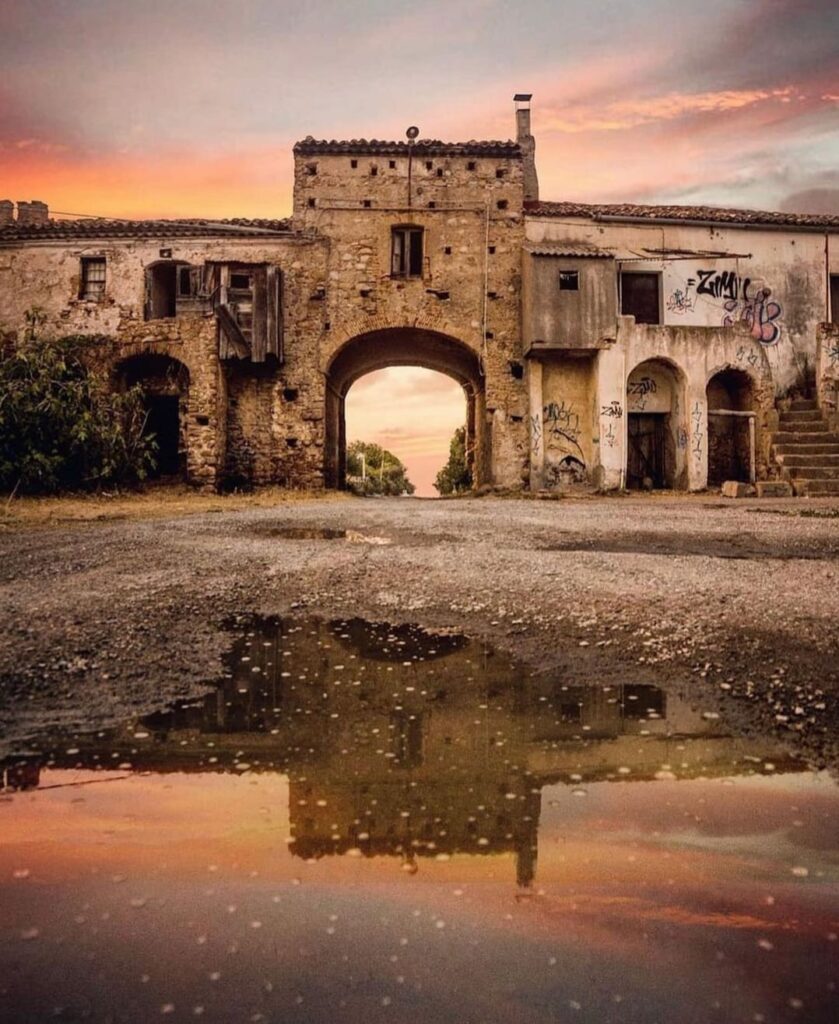 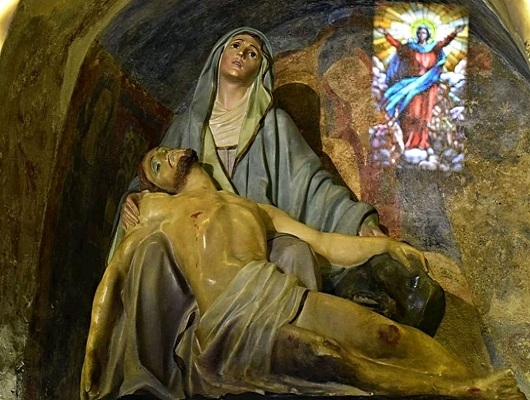 Fonti (sitografia ):Meraviglie di Calabria e Ionio Notizie
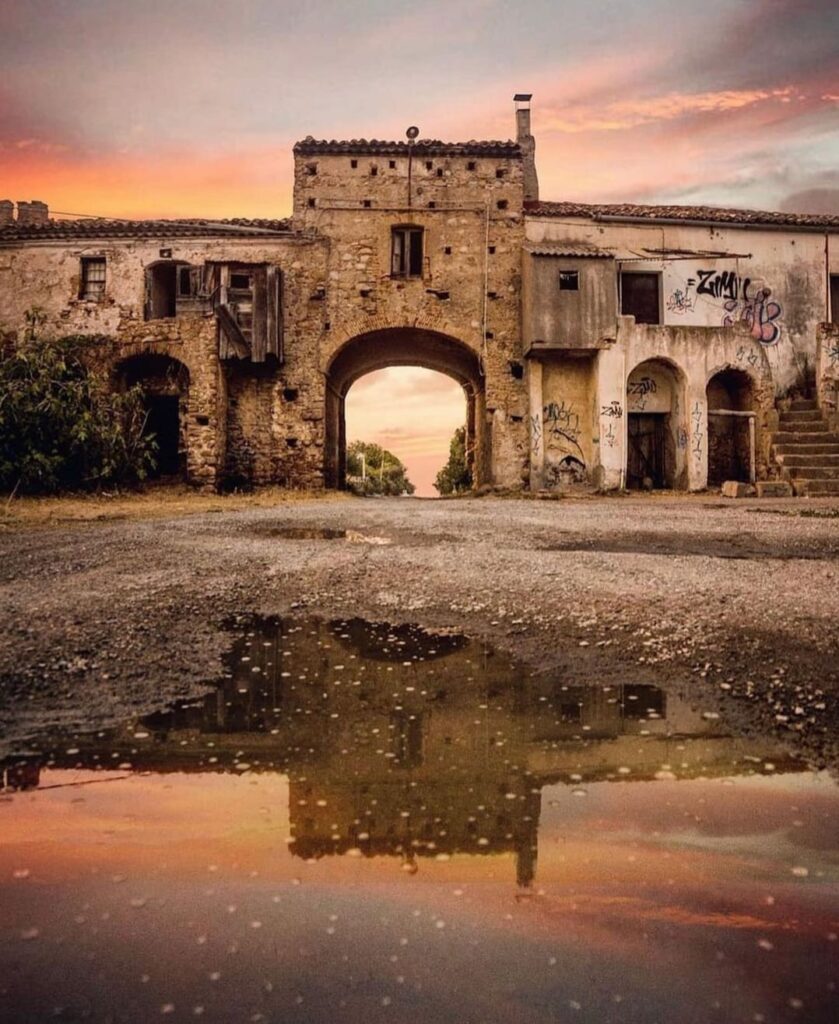 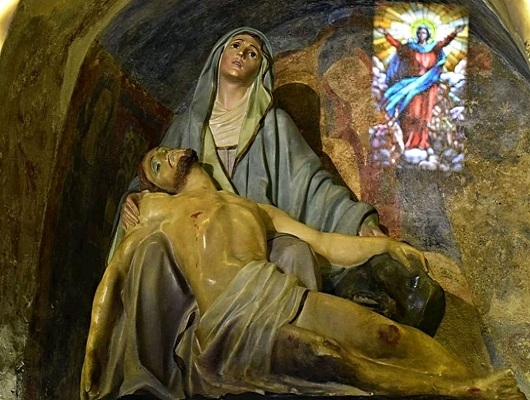 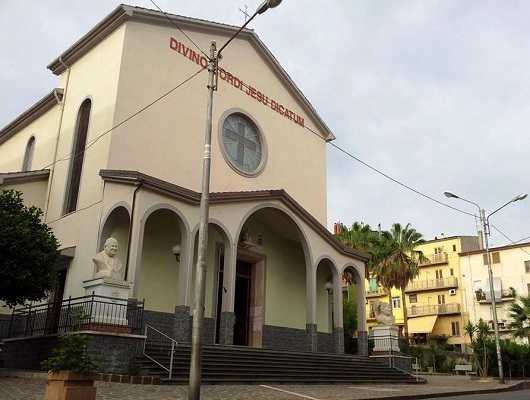 Fonti (sitografia ):Meraviglie di Calabria e Ionio Notizie
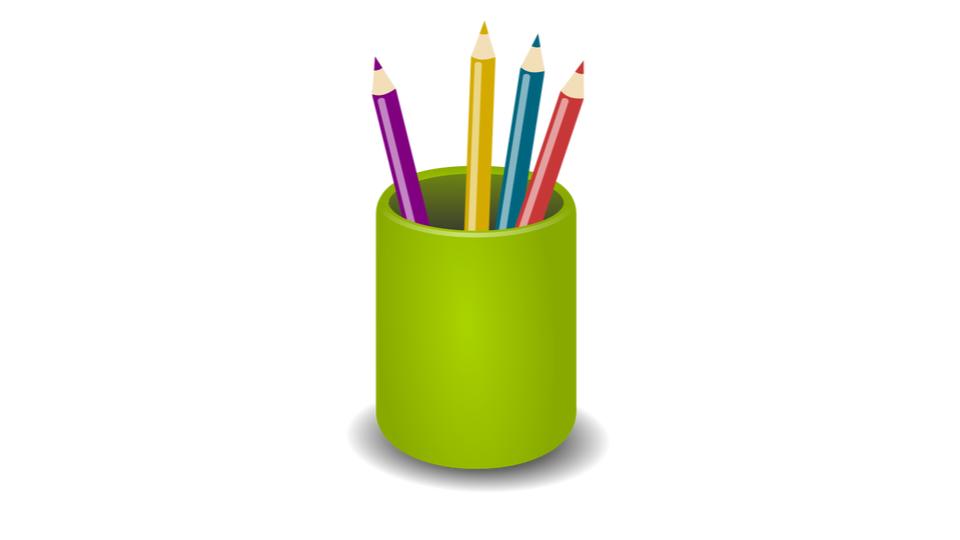 La   FLIPPED     										

								CLASSROOM  ….
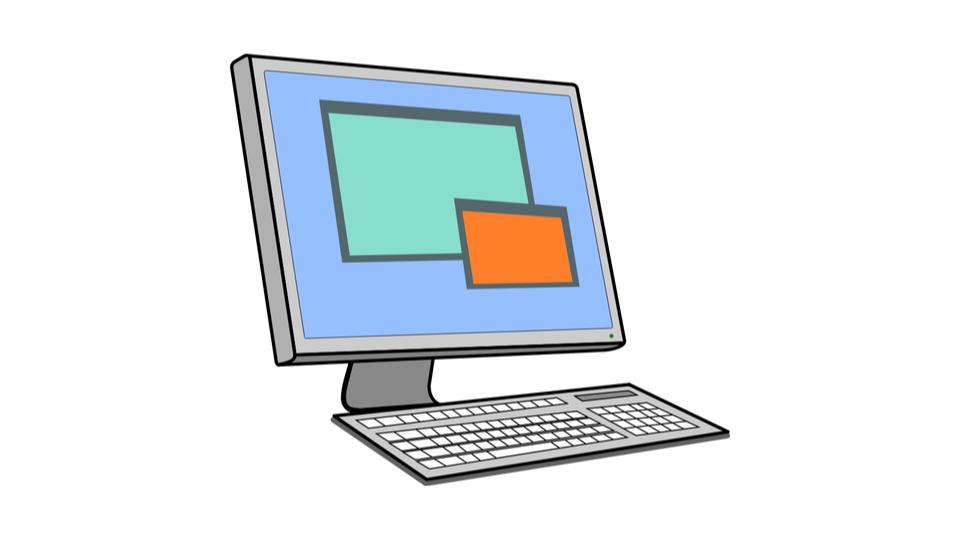 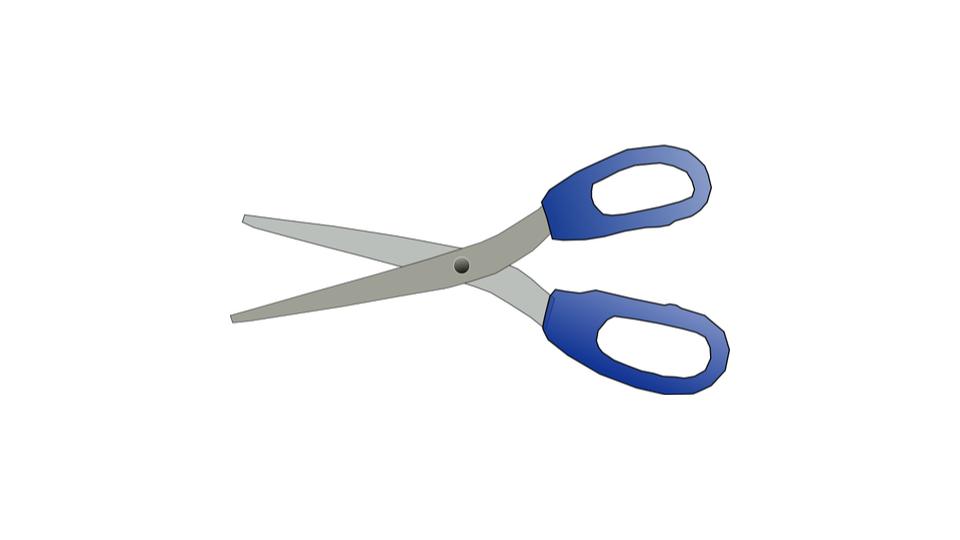 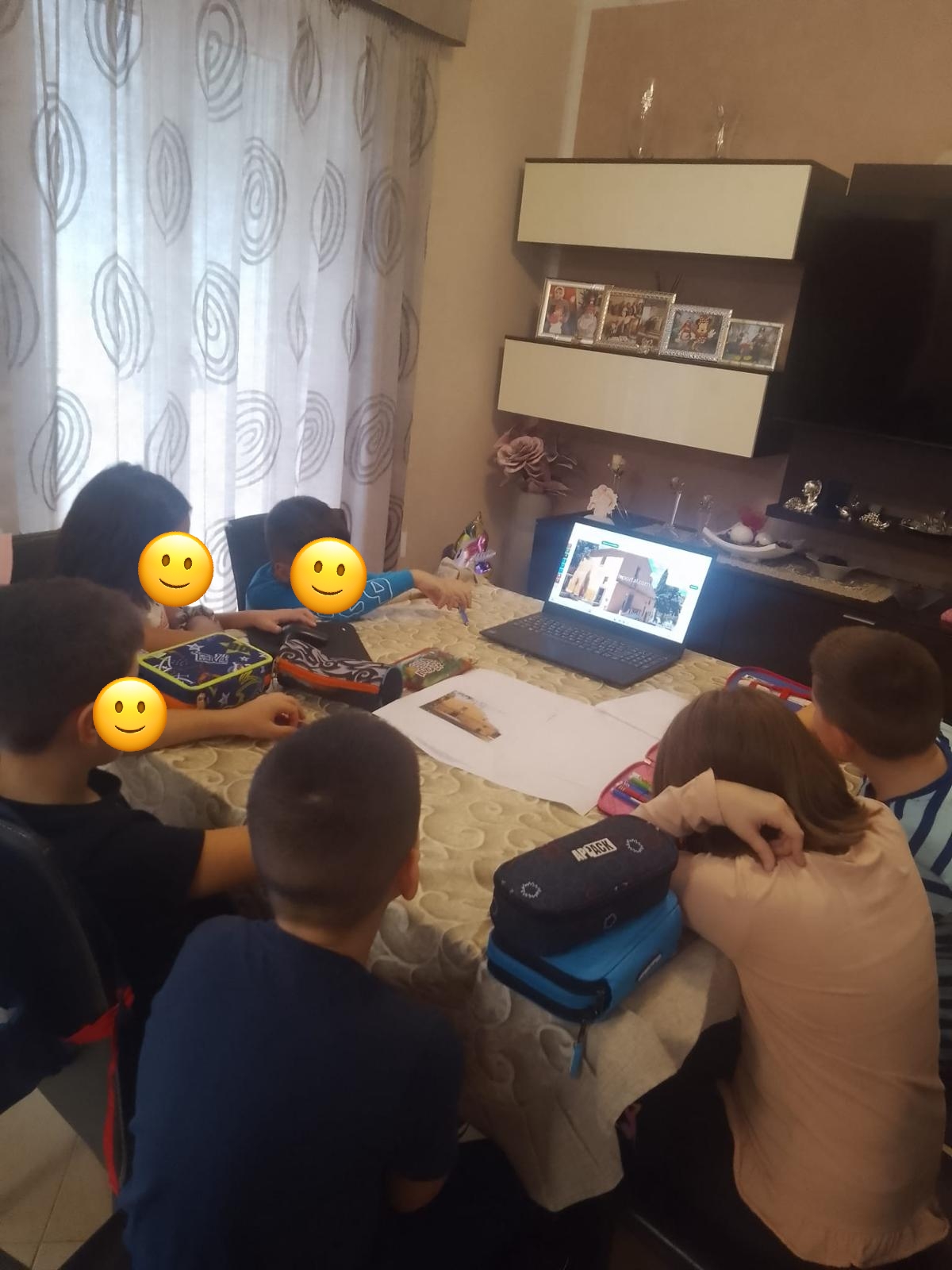 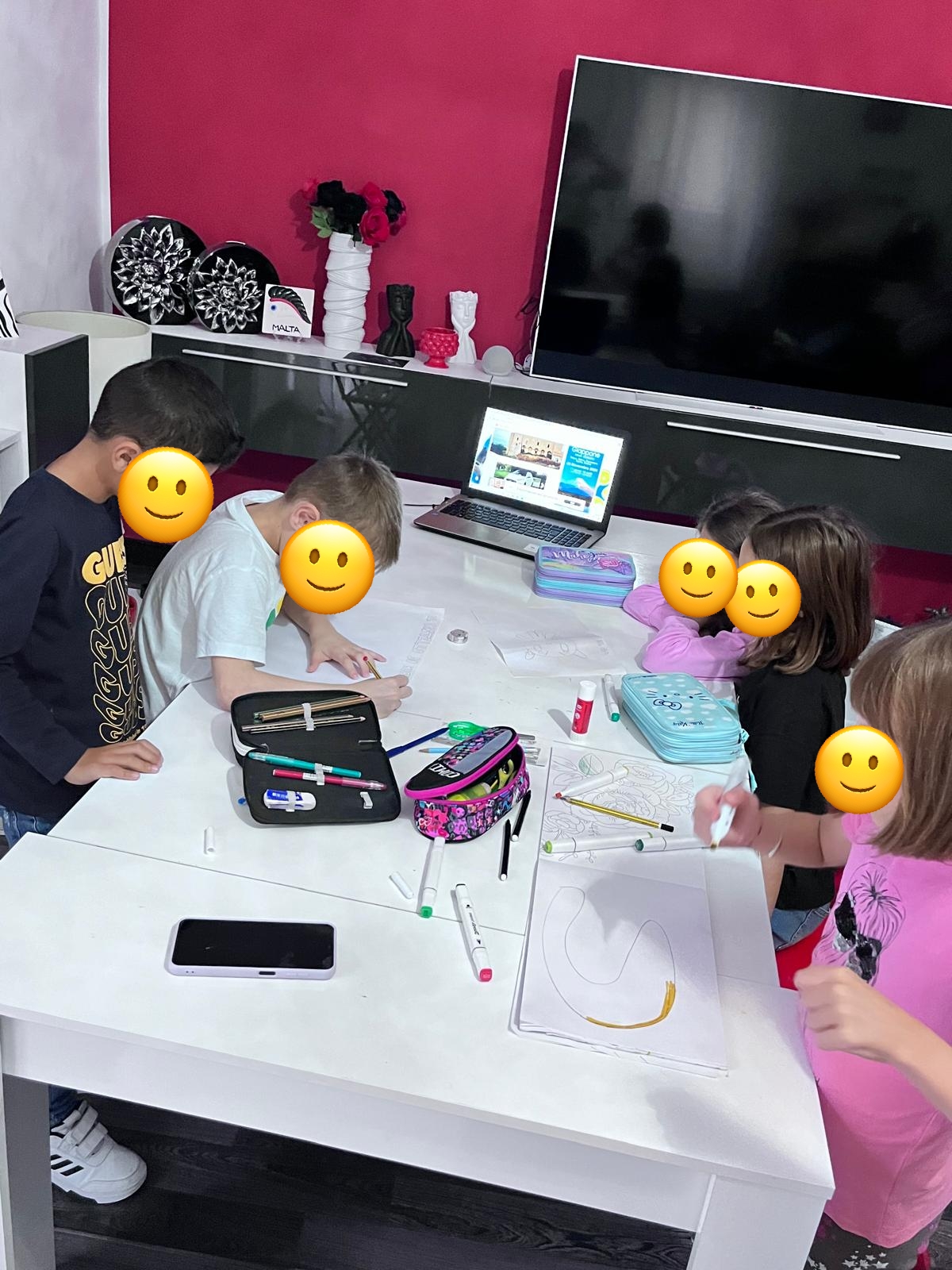 CLASSE
III°A
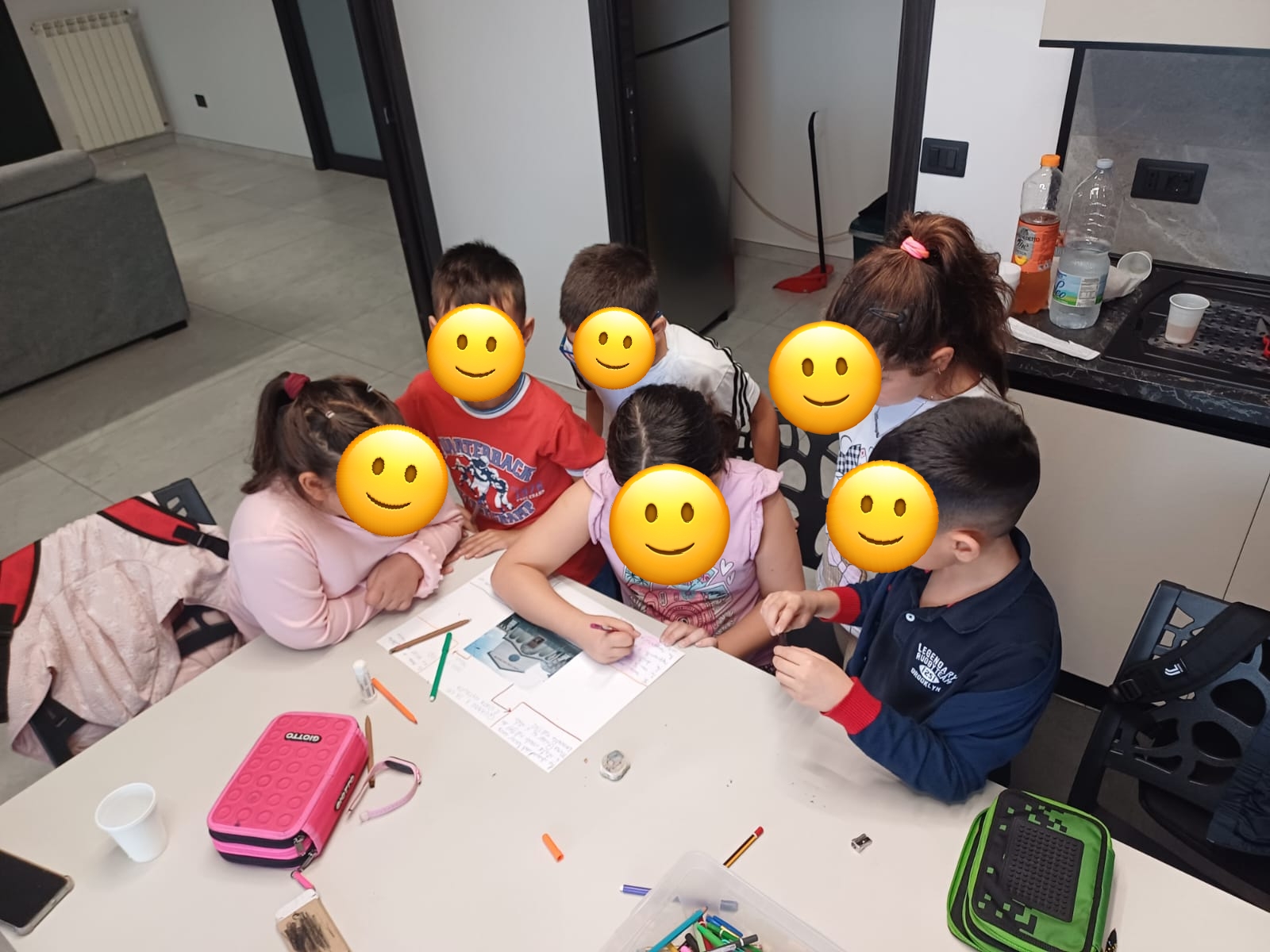 CLASSE
III°A
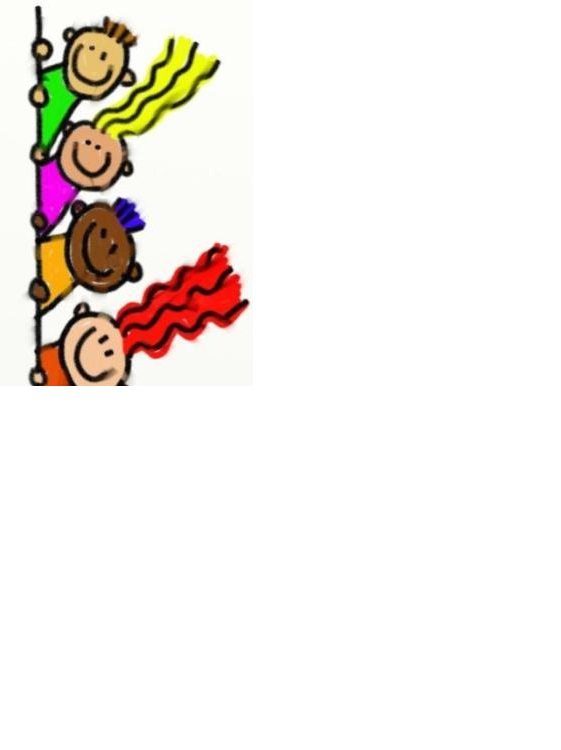 … …  ….il COOPERATIVE  LEARNING…
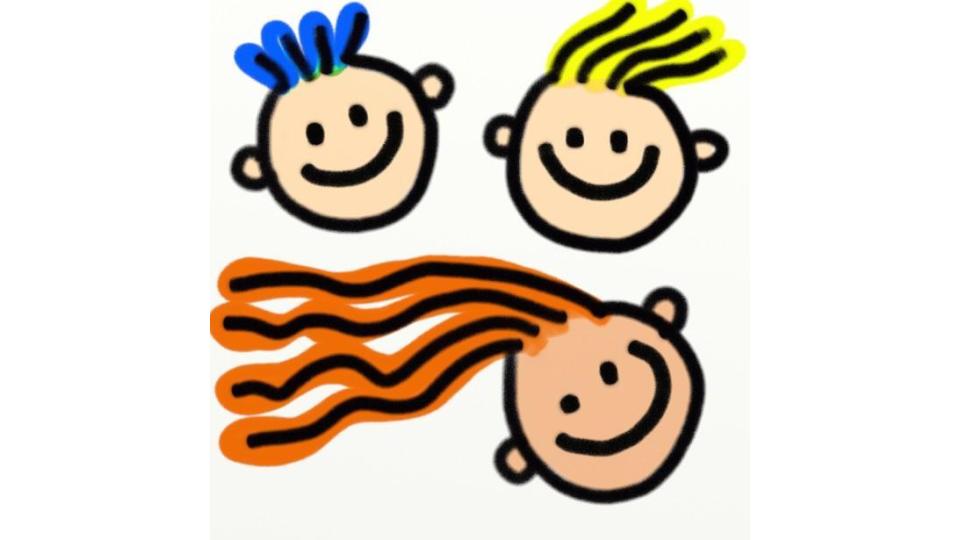 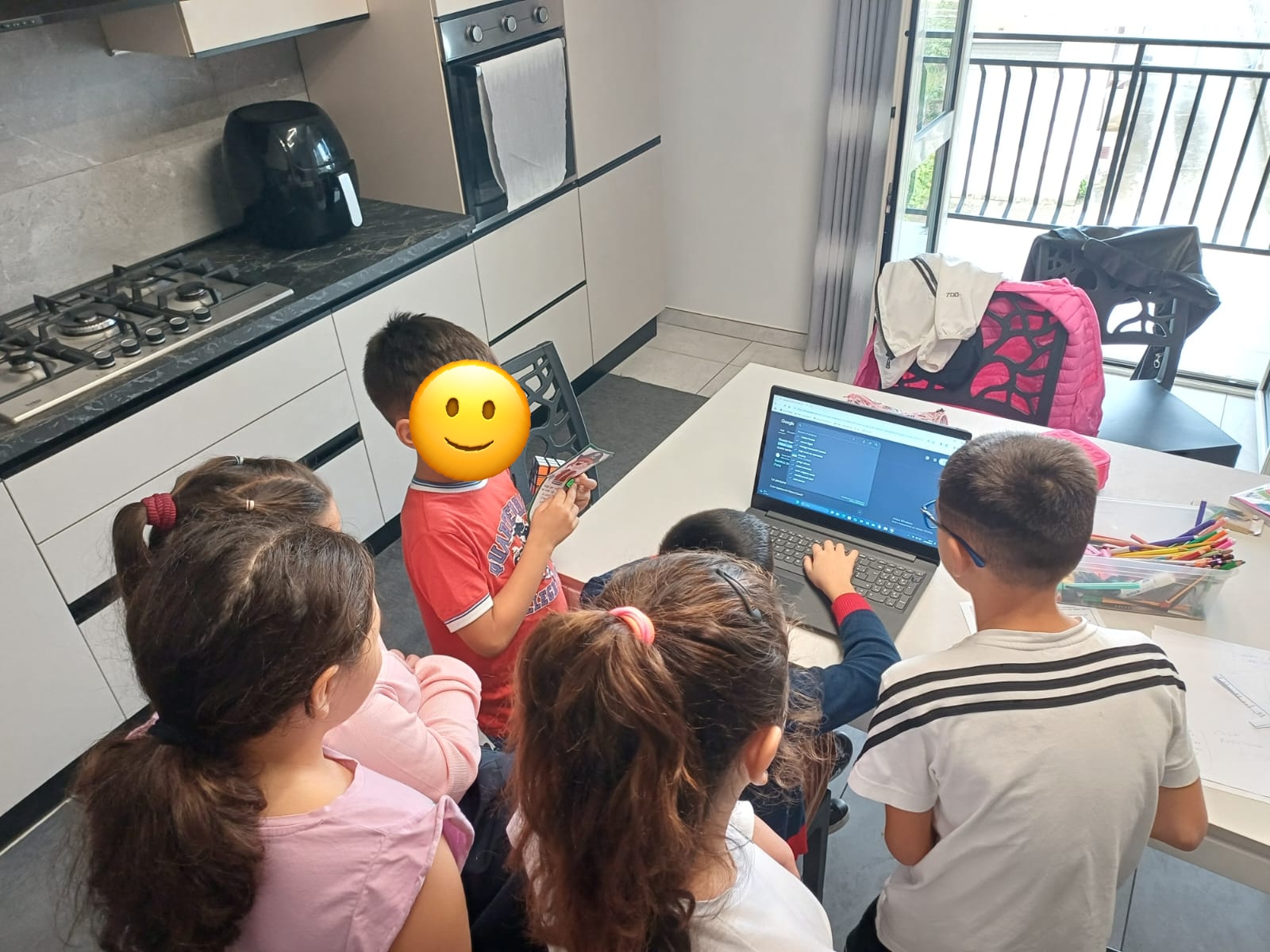 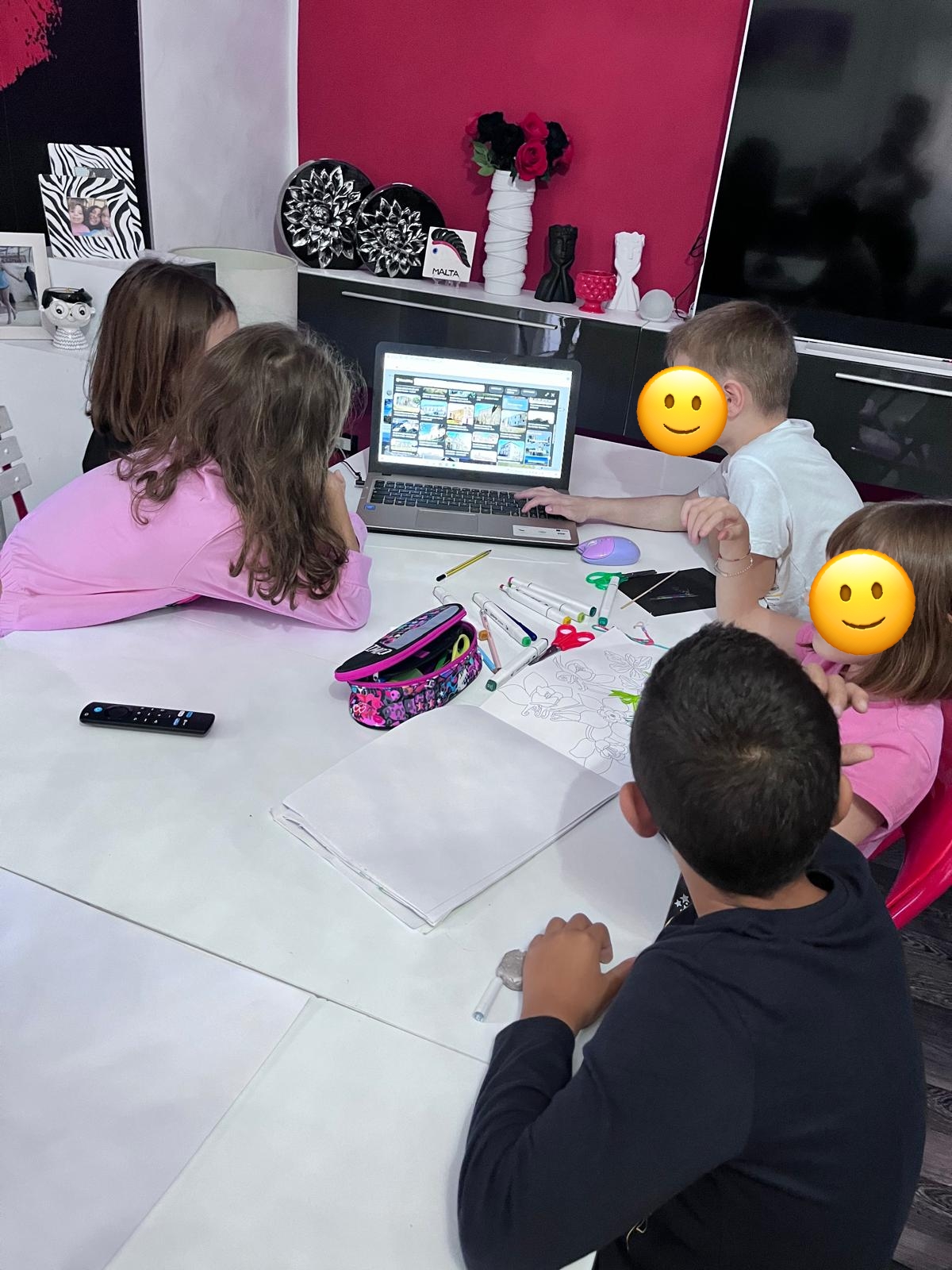 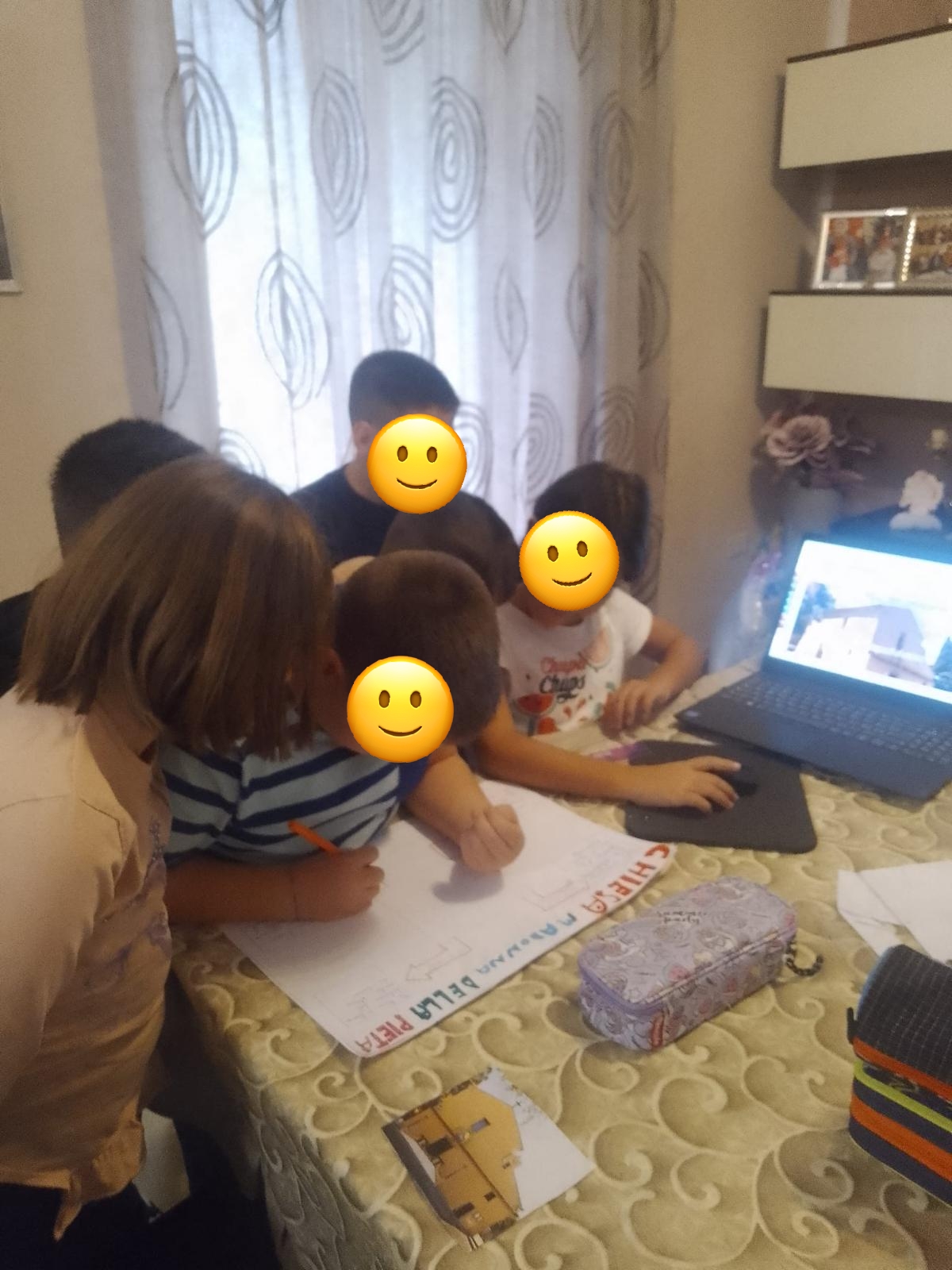 … la  SITOGRAFIA 
 fornita  dall’insegnante…
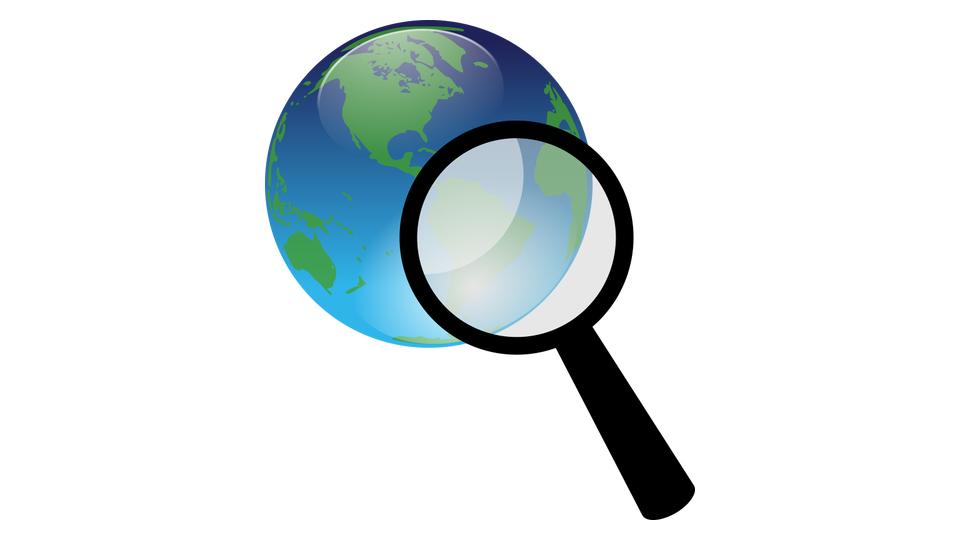 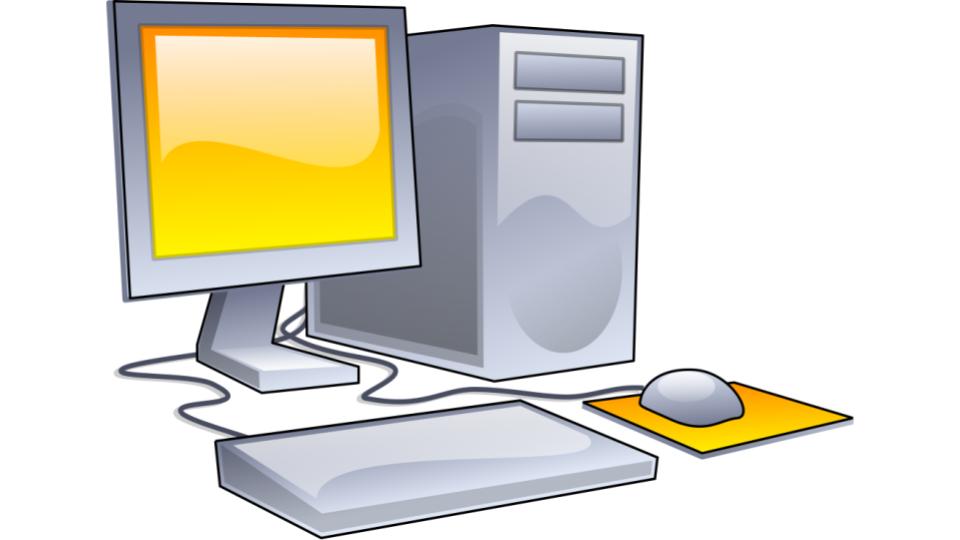 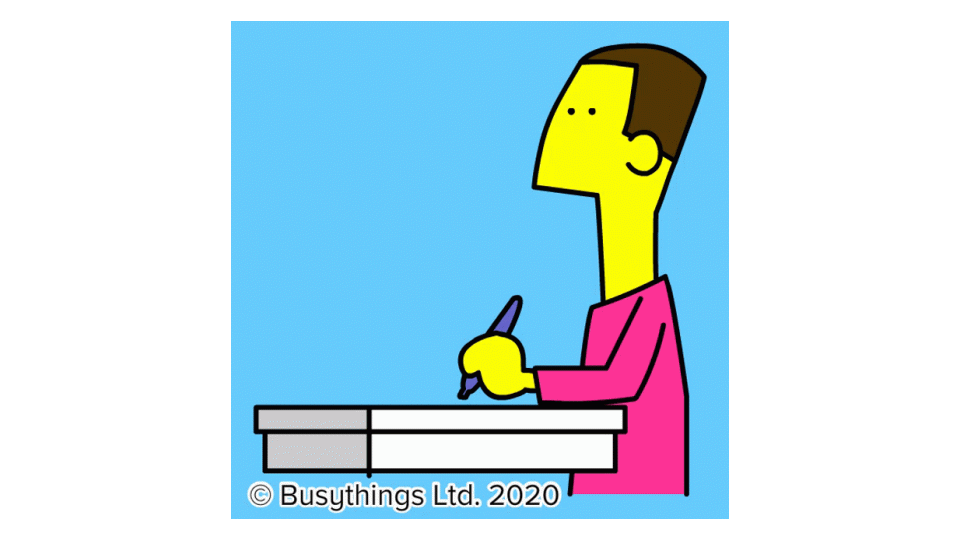 … e tanto  AMORE  
per  il  proprio  paese !
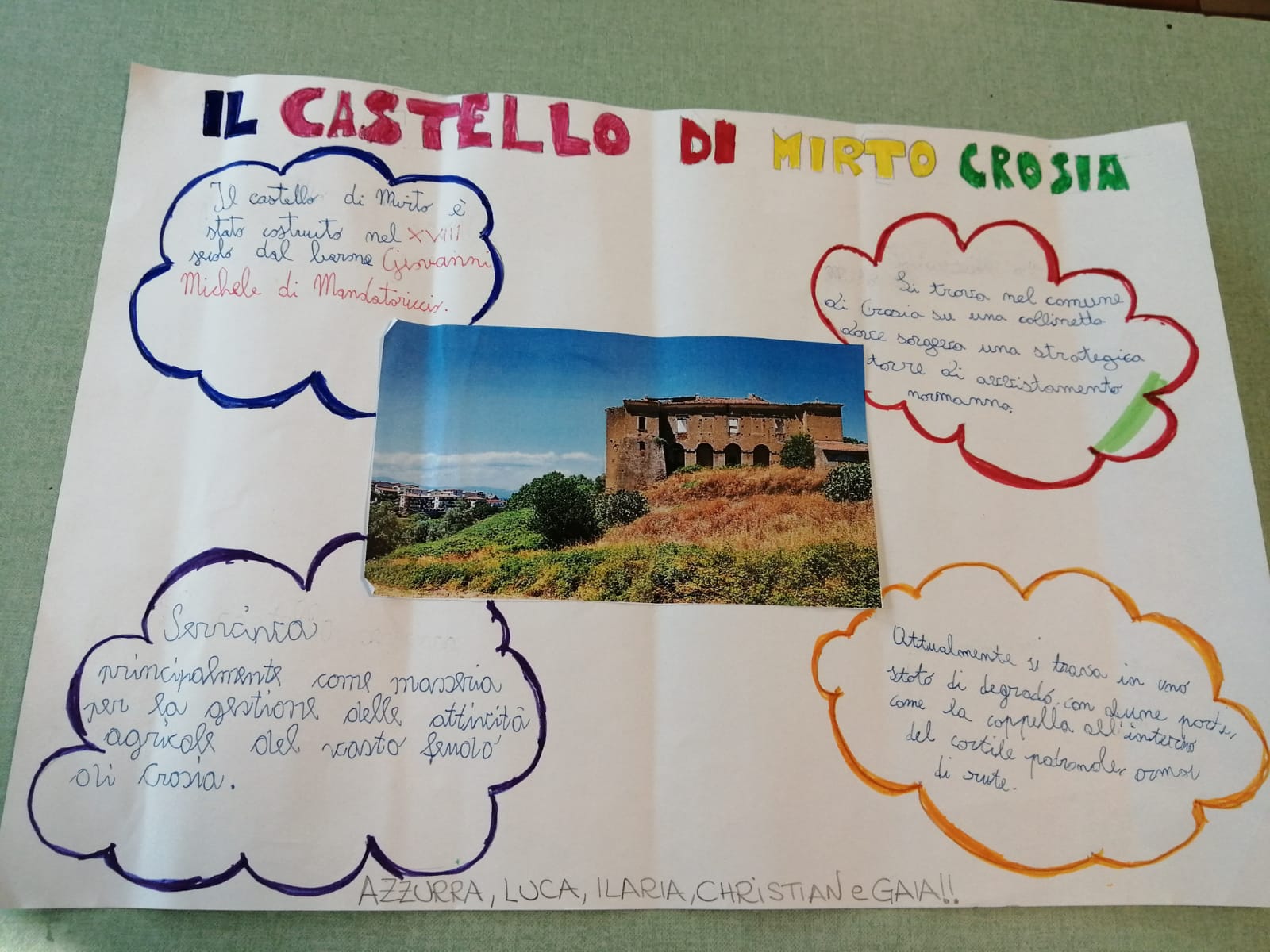 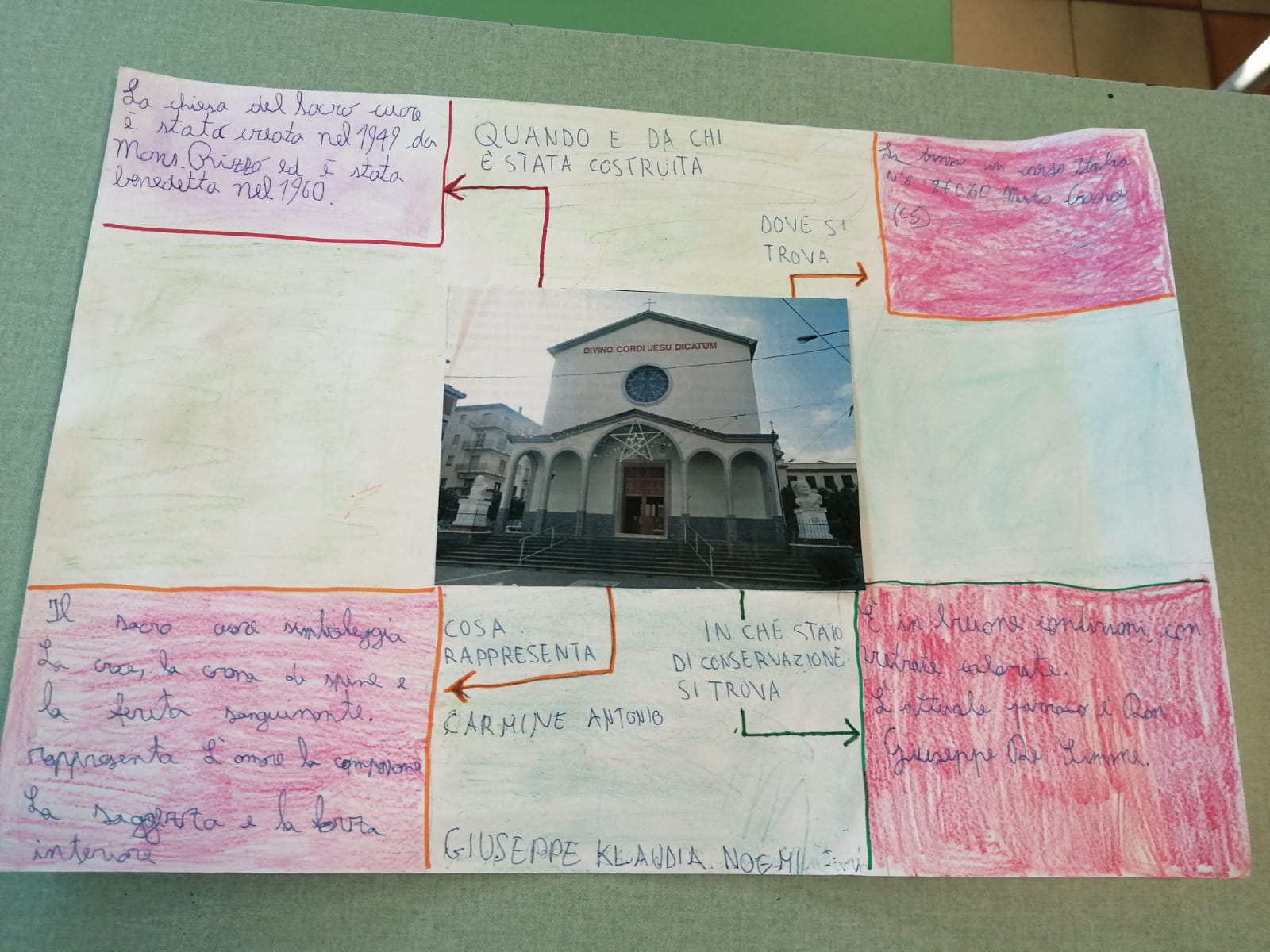 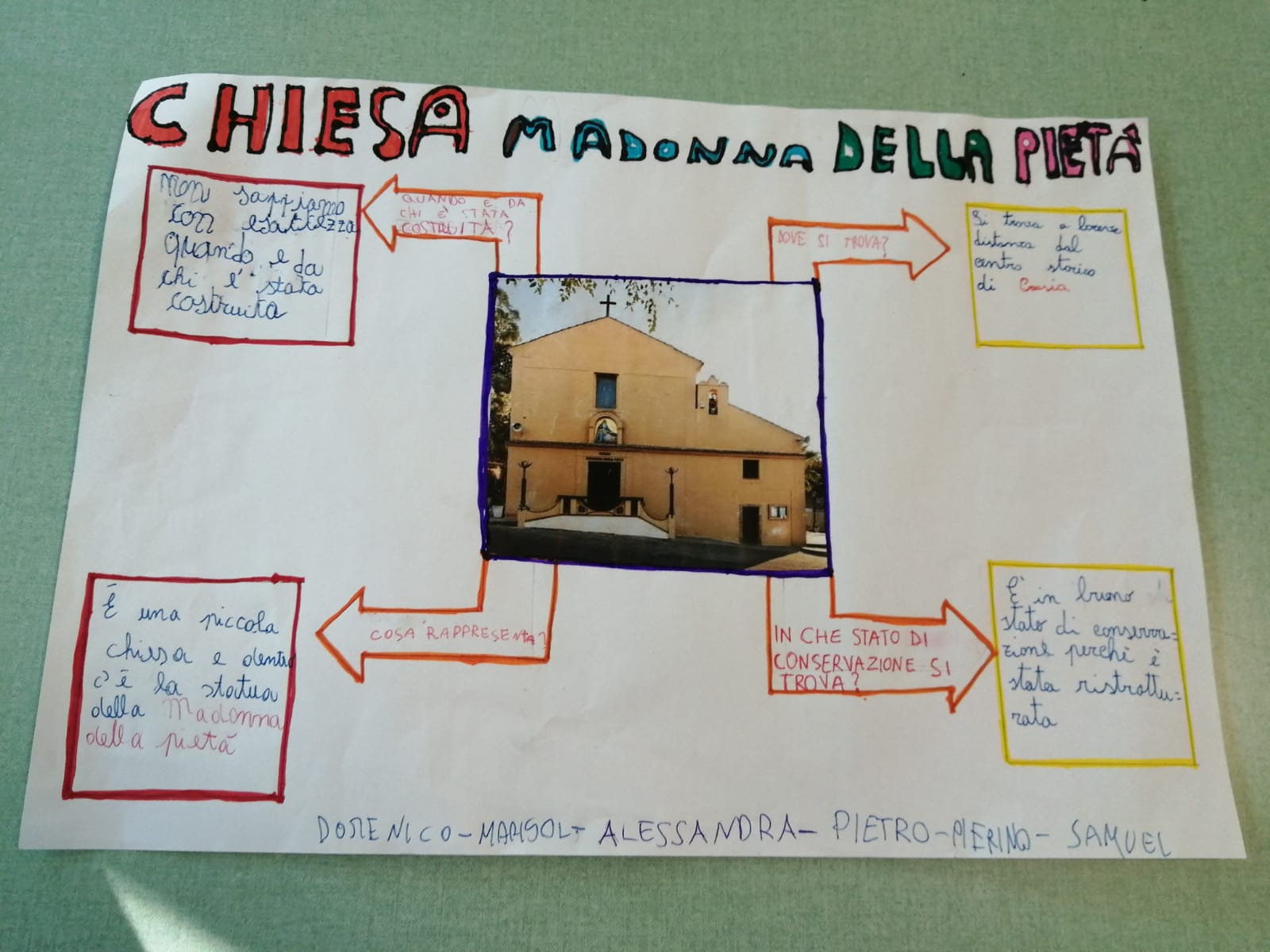 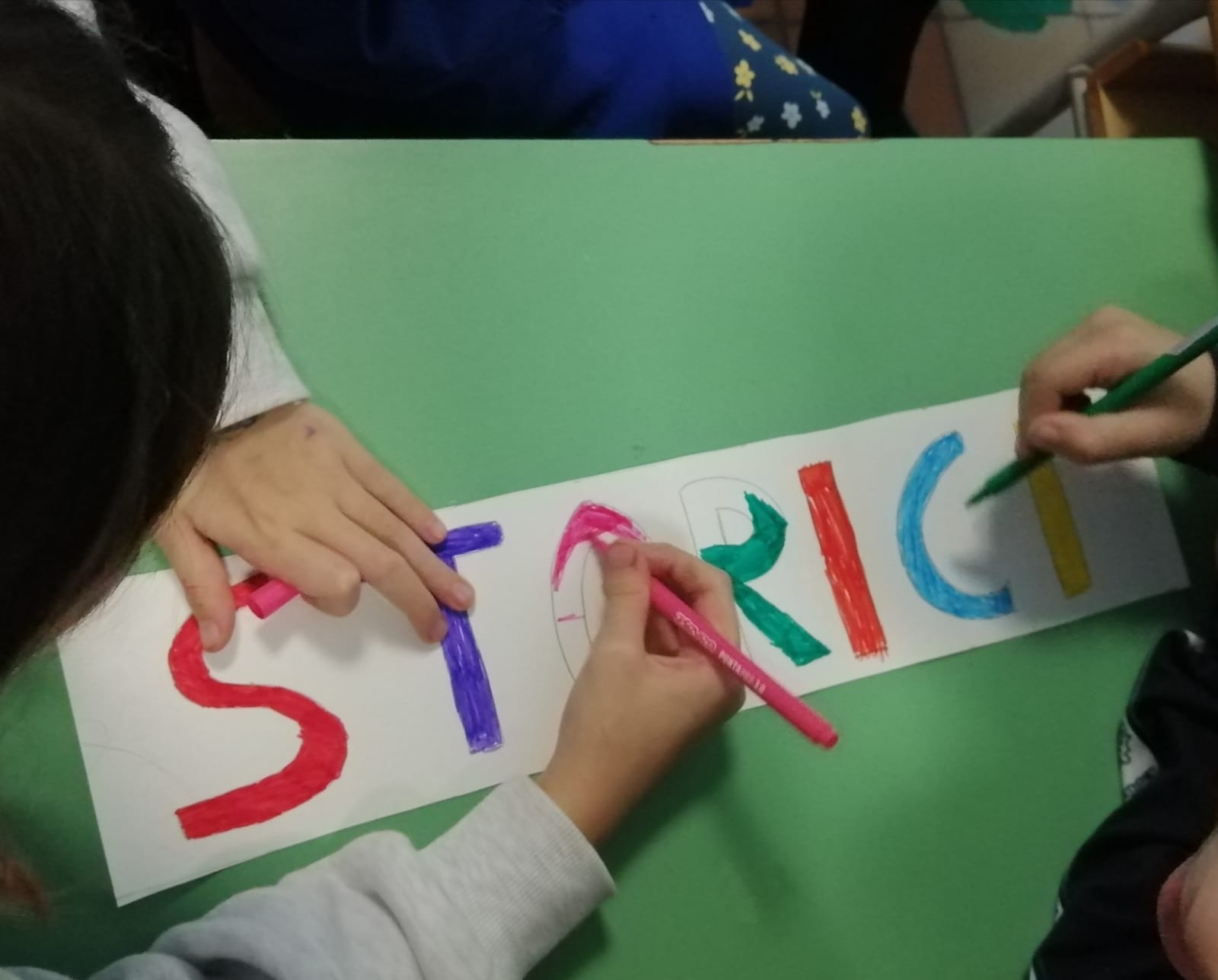 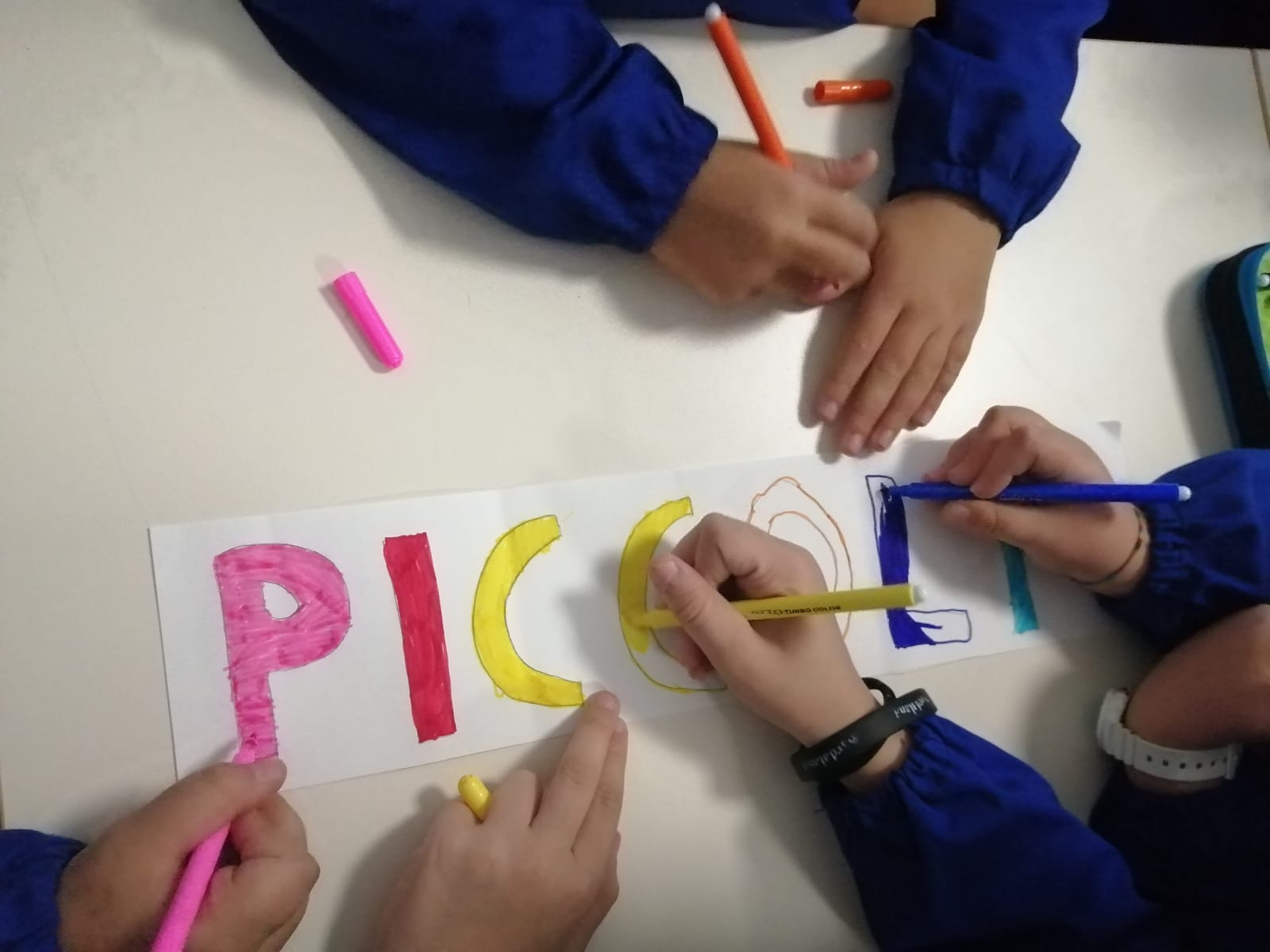 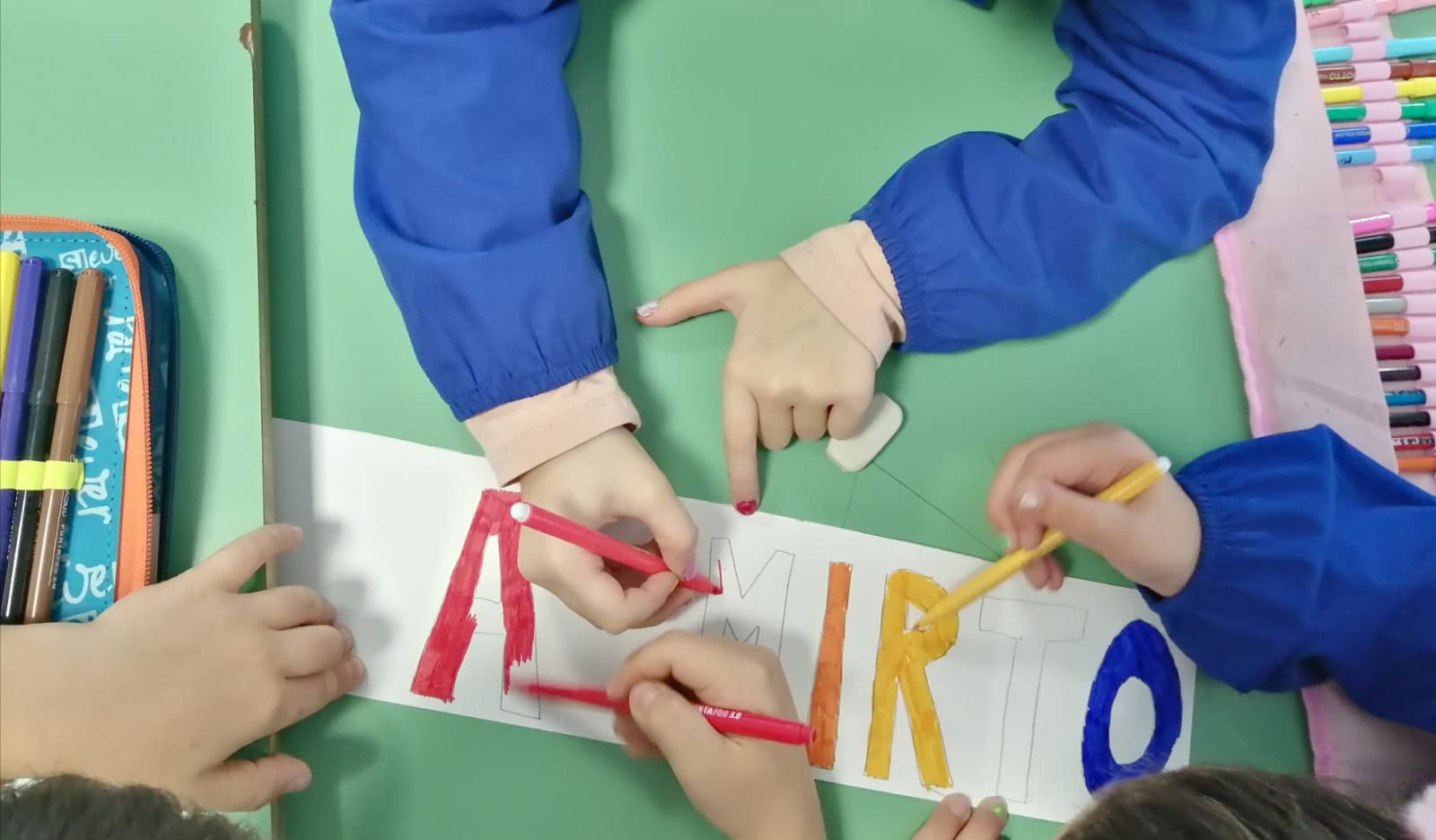 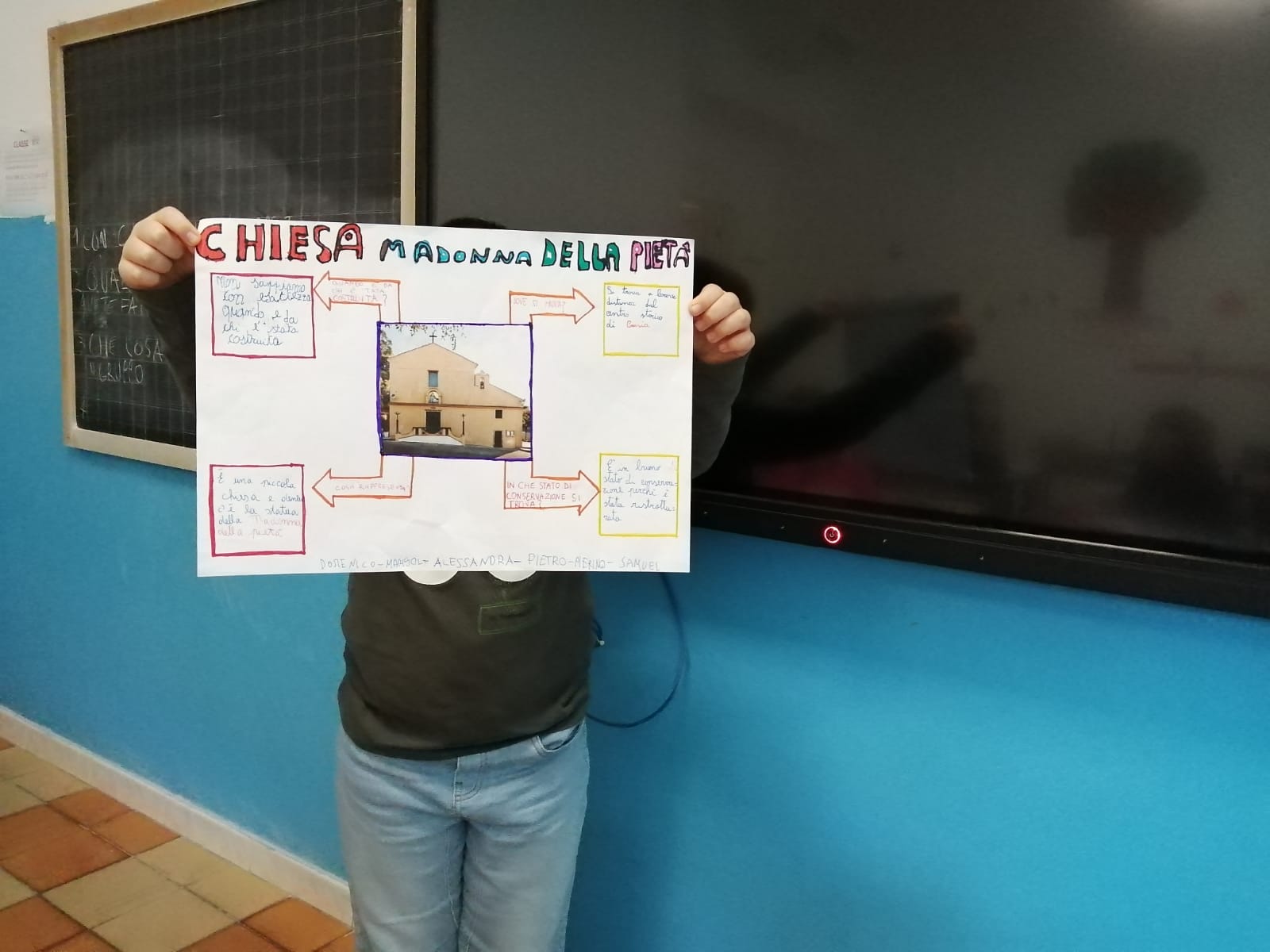 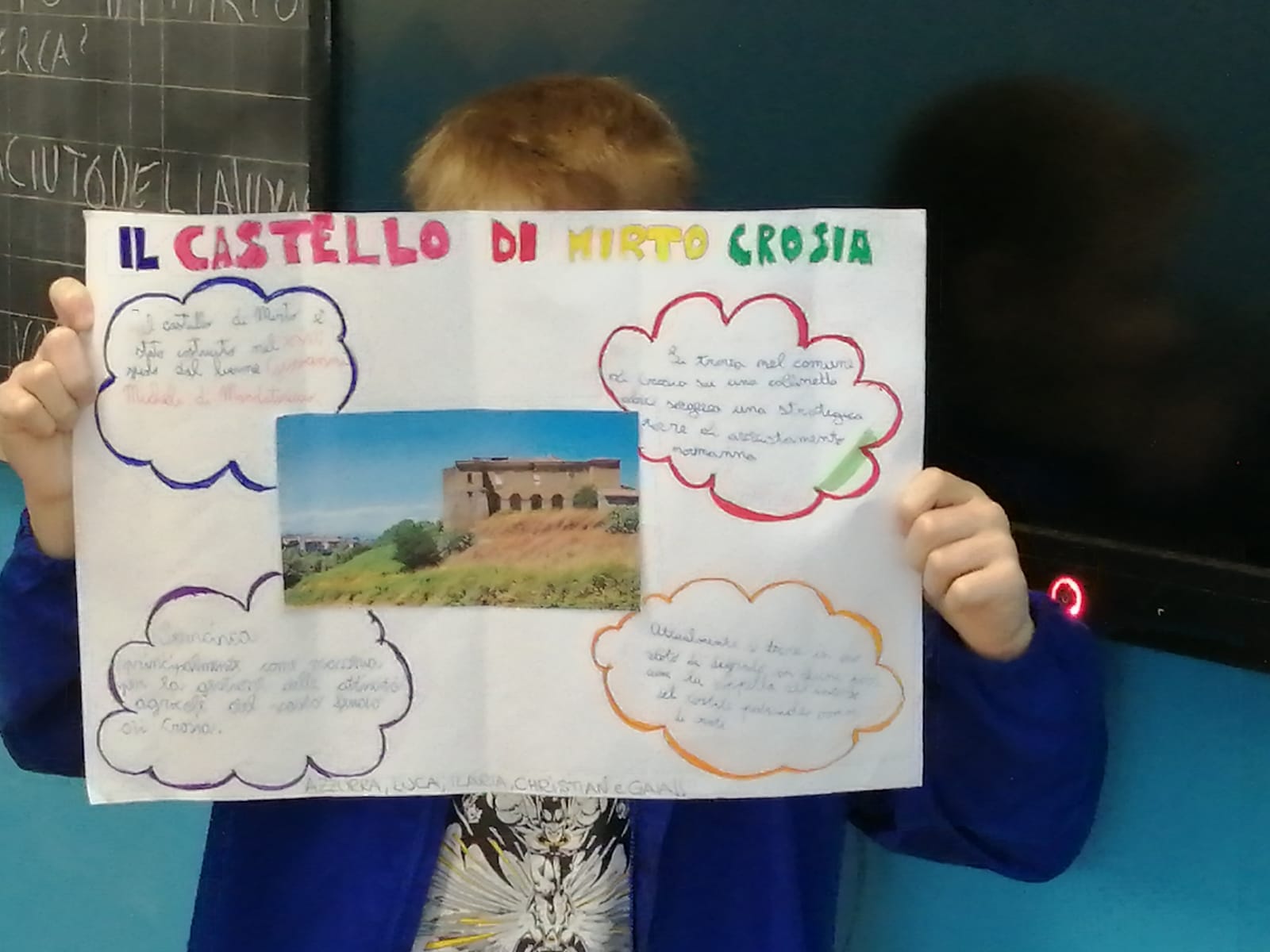 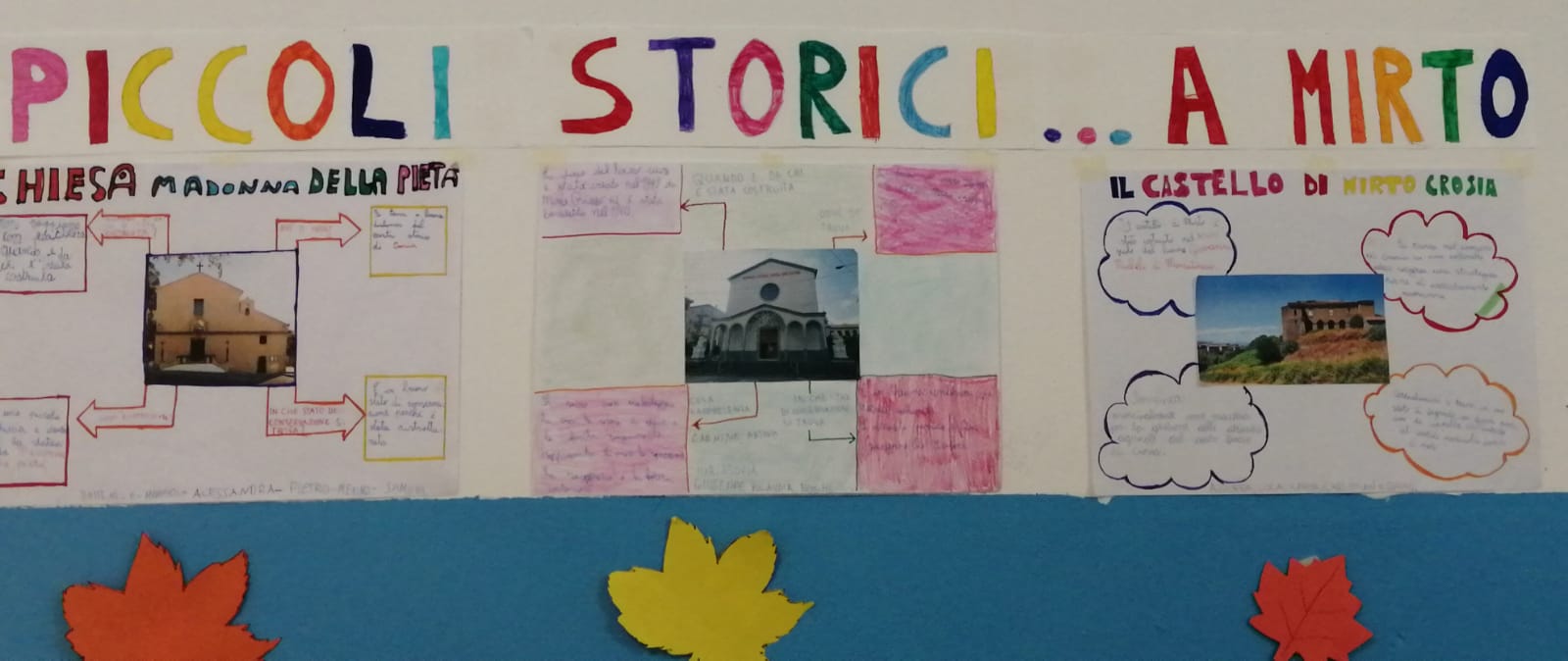 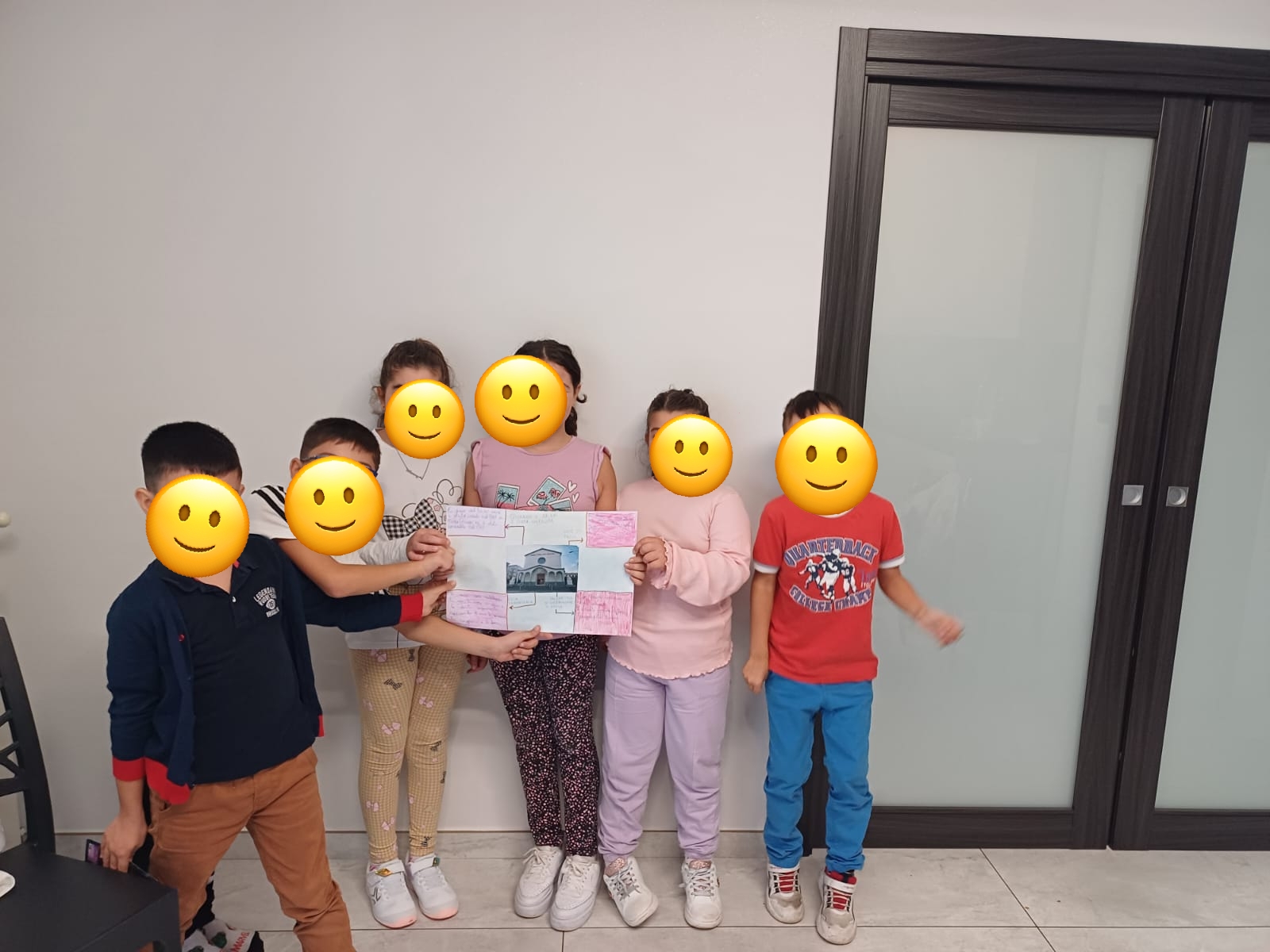 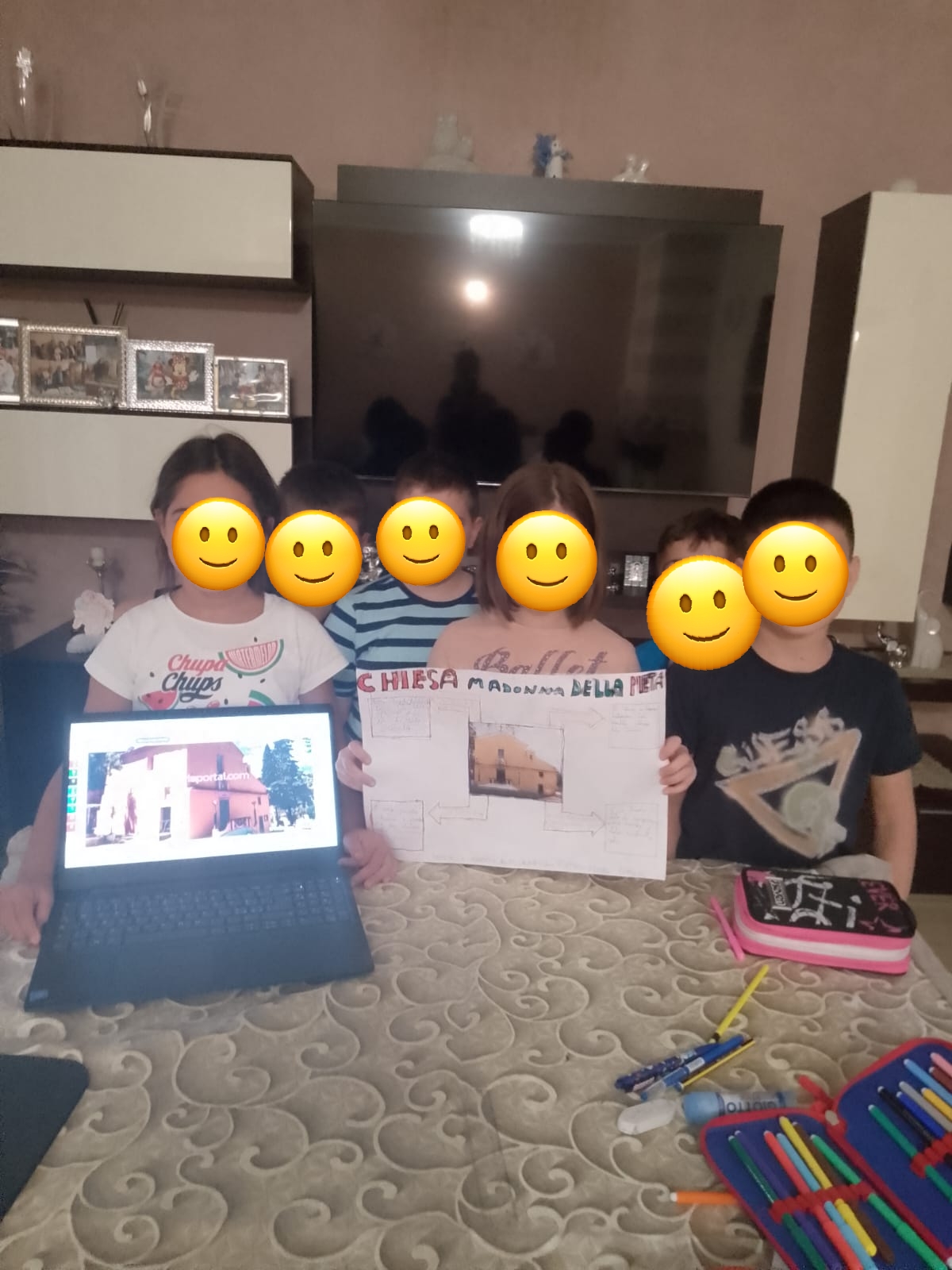 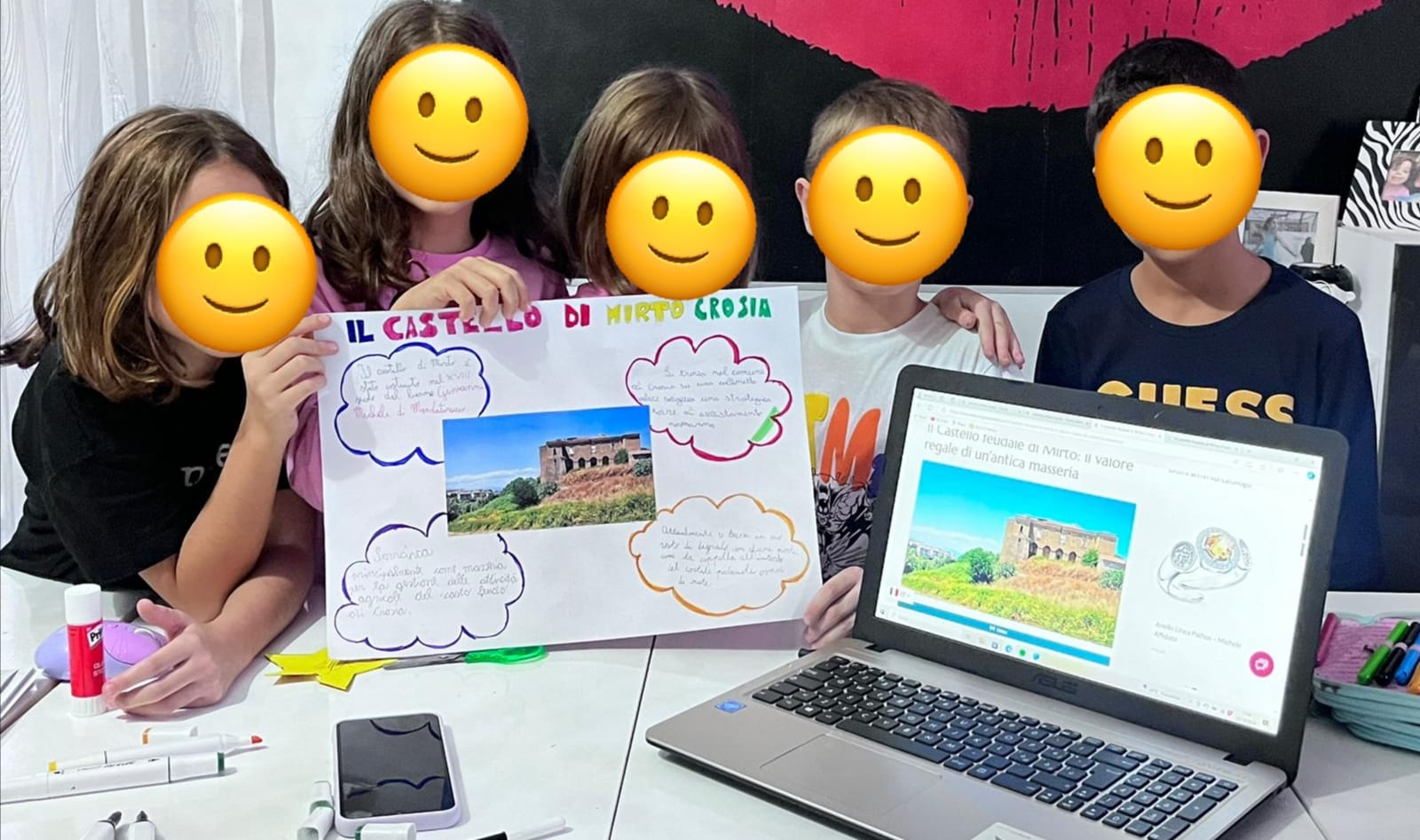 GRAZIE  PER  L’ATTENZIONE !